Cell Theory and the Scientists Who Helped Shape It
The Cell
The smallest unit that can perform all life processes
Anton van Leeuwenhoek
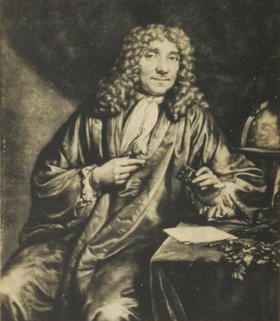 Born: October 24, 1632 in Delft, Holland
Died: August 30, 1723
A draper who had no formal education.
He is known as the “Father of Microscopy.”
http://en.wikipedia.org/wiki/Anton_van_Leeuwenhoek
Anton van Leeuwenhoek
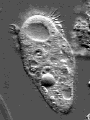 Discoveries: 
	- 1673: He looked at pond scum under the microscope and discovered small organisms he called animalcules or little animals (Protists)
	- 1683: discovered 		bacteria 		from dental 		scrapings
http://www.kent.k12.wa.us/staff/TimLynch/sci_class/chap09/lesson_protista/Protista_Lesson.html#Algae
Robert Hooke
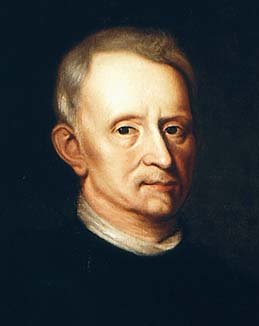 Born: July 18, 1635 in England (Isle of Wight)
Died: March 3, 1703
Attended Oxford
A natural philosopher, architect and polymath
Wrote and published “Micrographia” in 1665
Known as the “English Father of Microscopy”
http://www-groups.dcs.st-and.ac.uk/~history/PictDisplay/Hooke.html
Robert Hooke
Contributions:
	- He observed pieces of cork from the bark of a cork tree under the microscope.
 	- His observations led him to coin the word “cell.”
	- “Cell”- means small compartment in Latin
	- Theory of planetary motion, Law of Elasticity, iris diaphragm for camera, balance wheel in watches, designed buildings.
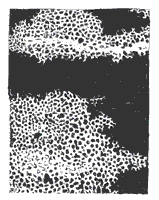 http://www.learner.org/channel/courses/essential/life/session1/closer1.html
Matthias Schleiden
Born: April 5, 1804 in Hamburg, Germany
Died: June 23, 1881
Attended Heidelberg and earned a law degree
Went back to school and became a botanist
Discovered that all plants were made of cells
Contributed to the creation of the cell theory.
Known as the “Reformer of Scientific Botany”
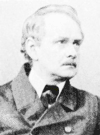 http://www.britannica.com/eb/article-9066147/Mathias-Jacob-Schleiden
Theodor Schwann
Born: December 7, 1810 in Neuss, Germany
Died: January 11, 1882
Studied at the Universities in Bonn, Warzburg and Berlin
Pathologist and cell biologist.
Concluded that all animals are made of cells.
Contributed to the creation of the cell theory.
Discovered Schwann’s cells, digestive enzyme pepsin, fermentation and metabolism.
“Founder of Modern Histology”
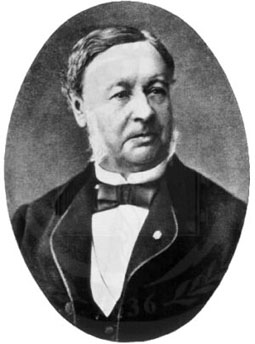 http://www.nndb.com/people/357/000096069/
Rudolf Virchow
Born: October 13, 1821 in Swidwin, Poland.
Died: September 5, 1902
Studied at the University of Berlin
Pathologist, physician, physiologist, archaeologist, anthropologist and politician.
He is known as the 
    “Father of Pathology.”
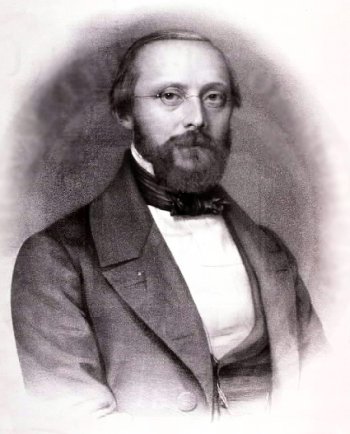 http://en.wikipedia.org/wiki/Image:Rudolf_Virchow.jpg
Rudolf Virchow
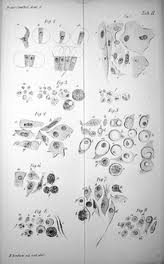 Determined that all living cells come only from other living cells.
Discovered that many diseases have a cellular basis.
Political career as a civil reformer.
The Cell Theory
Major Contributors: 
Matthias Schleiden
Theodor Schwann
Rudolph Virchow
The Cell Theory
All living things are made of cells.
Cells are the basic units of structure and function in living things.
Living cells come only from other living cells.